INTRODUÇÃO AO ESTUDO DOS SERES VIVOS
Sistemática, classificação e biodiverdidade
POR QUÊ?
Prof.Leonam - IFRN/Caicó
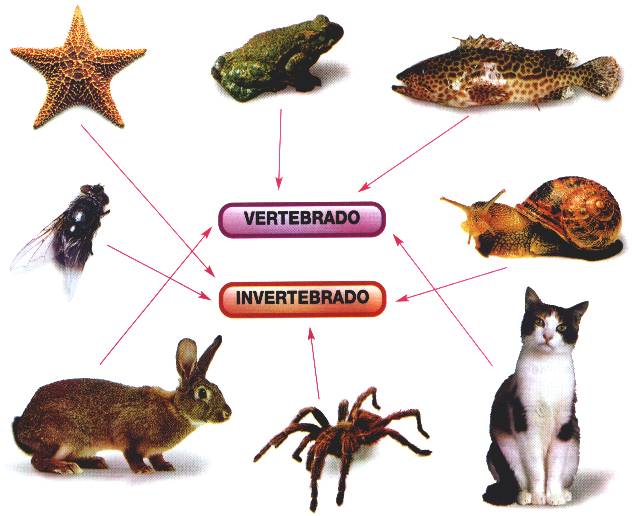 Taxonomia   (taxis = ordem /  nomo = lei )
Conceito:  É a parte da Biologia que identifica, nomeia e classifica os seres vivos de acordo com o seu  grau de parentesco.
Prof.Leonam - IFRN/Caicó
Importância da taxonomia
No planeta existem quase 4000 idiomas diferentes, então surgiu a necessidade de padronizar a linguagem para os seres vivos.
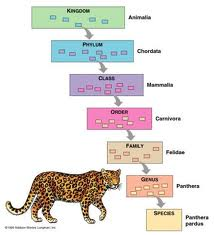 Organizar os seres em categorias taxonômicas facilitou o estudo e a análise baseada em semelhança e diferenças.
Prof.Leonam - IFRN/Caicó
Karl Von Linné (1707-1778), ou Lineu, apresentou a obra Systema Naturae, propondo um sistema de classificação mais elaborado, com base científica
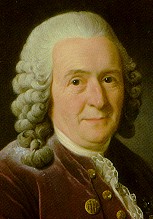 Prof.Leonam - IFRN/Caicó
Karl von Linné
Pai da Taxonomia.      Em 1735, o botânico e médico sueco “Lineu” lançou o livro “ Systema Naturae” com os princípios básicos da classificação biológica.
Estabeleceu a espécie como base da classificação.
  Criou cinco grupos taxonômicos ( reino, classe, ordem, gênero e espécie )
  Propôs o uso de palavras latinas 
 Estabeleceu a nomenclatura binomial ( binomial ) para espécie.
Prof.Leonam - IFRN/Caicó
Exemplos
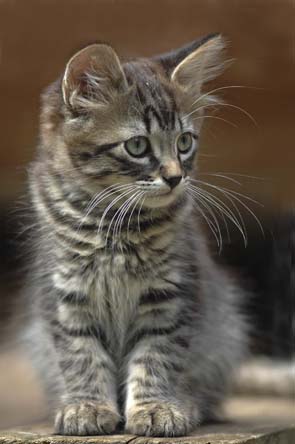 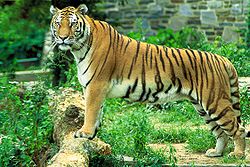 Panthera tigris
Felis catus
Prof.Leonam - IFRN/Caicó
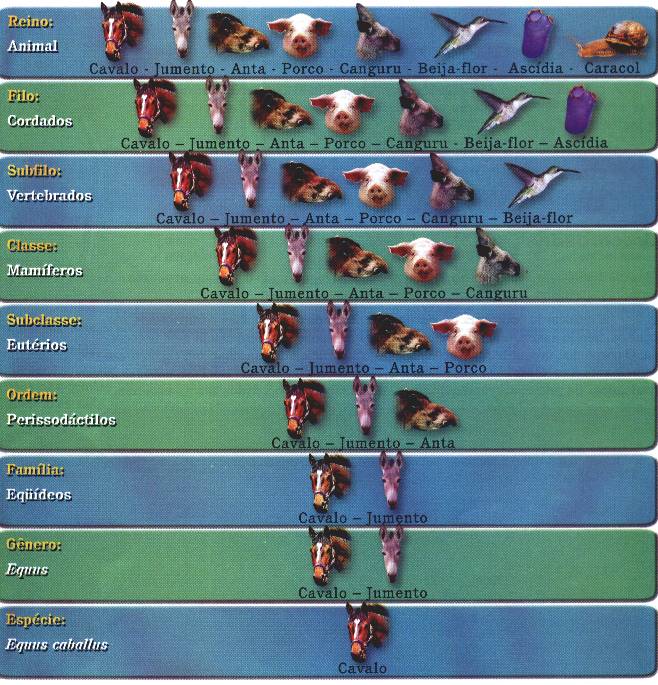 CLASSIFICAÇÃO
EXEMPLO
Prof.Leonam - IFRN/Caicó
TÁXON: Categorias taxonômicas (grupos dos seres vivos).
HOMEM 	 	CÃO 
 REINO  		Metazoa 		Metazoa 
 FILO  			Chordata  		Chordata
 SUB-FILO		Vertebrata 		Vertebrata 
 CLASSE 		 Mammalia  		Mammalia 
 ORDEM 	 	Primatas  		Carnivora 
 FAMÍLIA  		Hominidae  		Canidae 
 GÊNERO  		Homo  		Canis 
 ESPÉCIE  		Homo sapiens  	Canis familiaris 
SUB-ESPÉCIE		Homo sapiens sapiens
Prof.Leonam - IFRN/Caicó
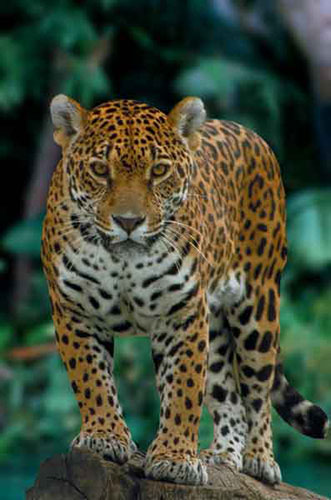 Exemplo de Lineu:
Pantera: nome científico =  Panthera leo   
Onça: nome científico =  Panthera onca
Panthera onca
Nome do gênero
Epíteto específico
Gênero é um conjunto de espécies semelhantes
Epíteto específico é o termo que designa a espécie
Prof.Leonam - IFRN/Caicó
As espécies são estáticas ou podem se modificar ao longo do tempo?
Prof.Leonam - IFRN/Caicó
Evolução e Sistemática
A sistemática é a área da Biologia que se preocupa principalmente em compreender a filogenia: história evolutiva das espécies de seres vivos.
Prof.Leonam - IFRN/Caicó
Sistemática Filogenética ou Cladística
Entende-se que a diversidade de seres vivos é resultante de processos evolutivos e que esses processos ocorrem por anagênese e por cladogênese.
Prof.Leonam - IFRN/Caicó
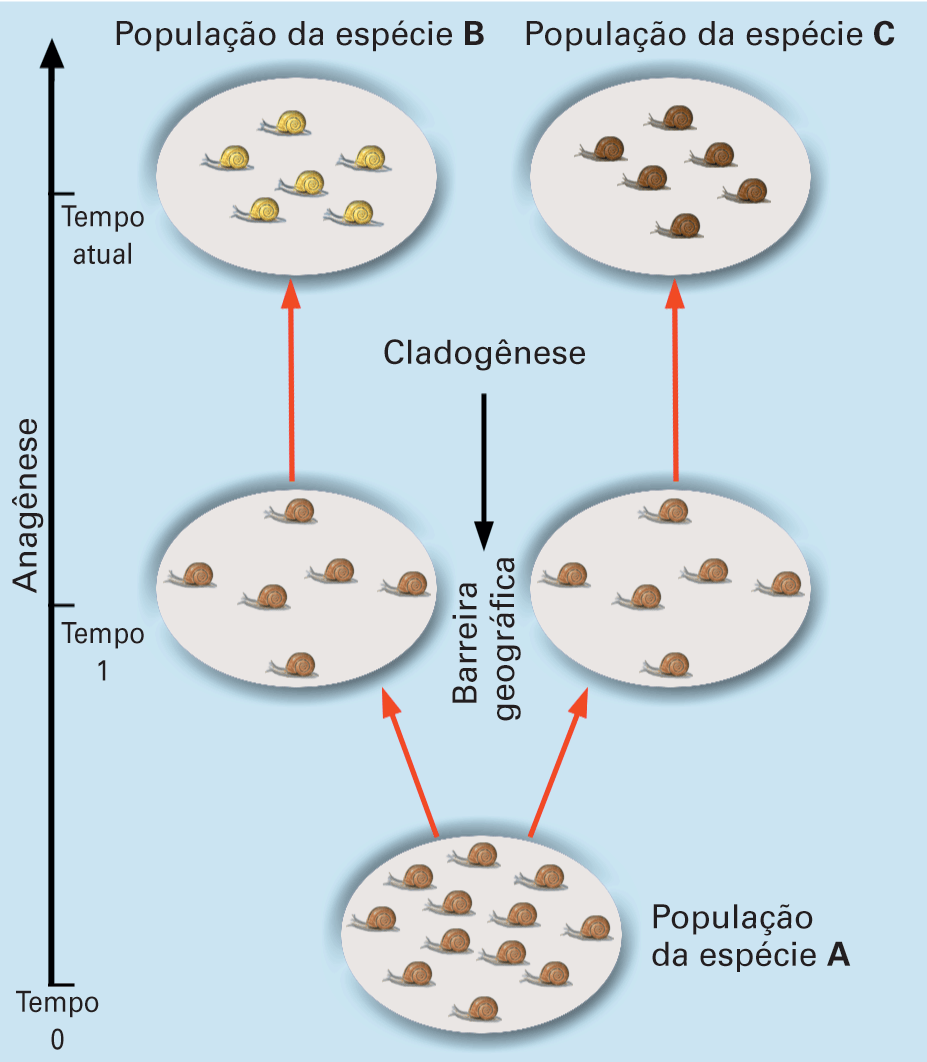 Prof.Leonam - IFRN/Caicó
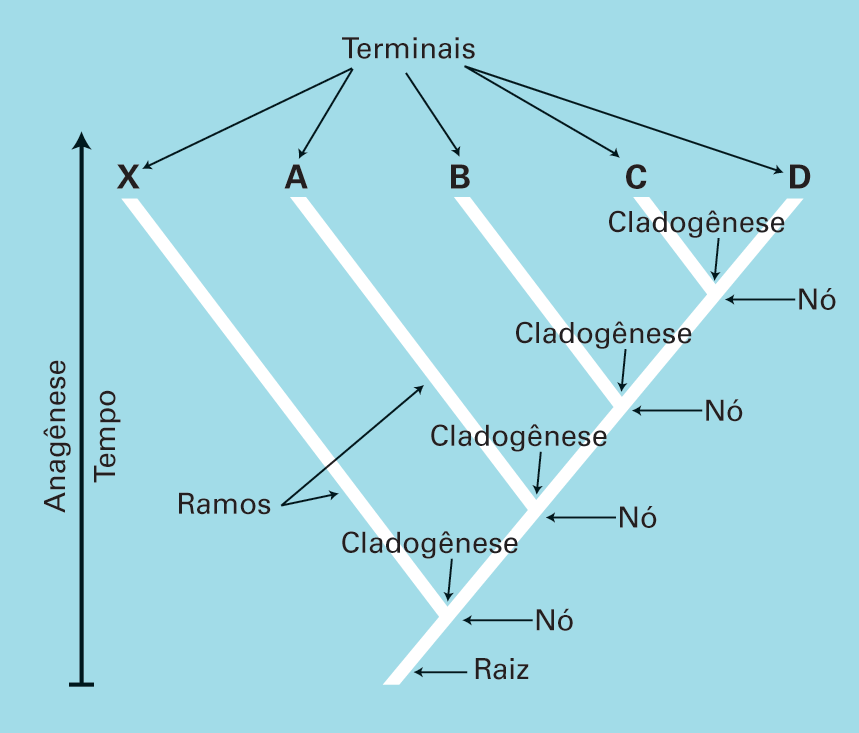 Prof.Leonam - IFRN/Caicó
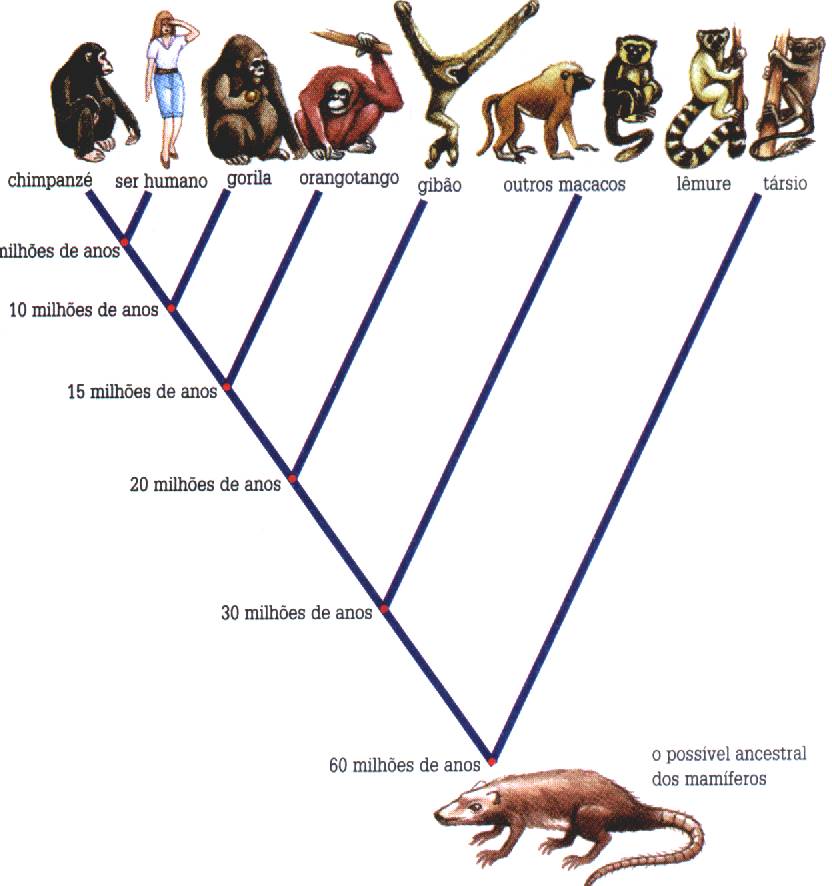 Prof.Leonam - IFRN/Caicó